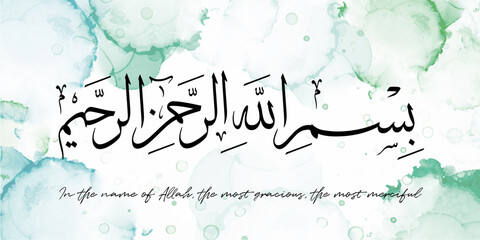 Approch To Patient With Snake Bite
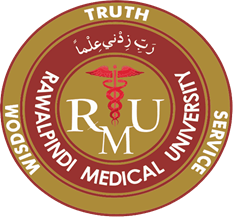 Professor Umar’s Model of  Integrated Lecture
University Motto, Vision, Values & Goals
Mission Statement
 To impart evidence-based research-oriented health professional education Best possible patient care Mutual respect, ethical practice of healthcare and social accountability.
 Vision and Values
Highly recognized and accredited center of excellence in Medical Education, using evidence-based training techniques for development of highly competent health professionals, who are lifelong experiential learner and are socially accountable
Goals 
The Undergraduate Integrated Learning Program is geared to provide you with quality medical education in an environment designed to:
Vertical  Integration
Facts
Snakebite is an accident, not a misfortune.
10 percent of the total snake species found in the world are poisonous.
80% of them are non-poisonous.
There are only 4 species of snakes that are dangerous to man, namely, Cobra, Krait, Russell's viper and Saw-scaled viper.
 Most of the fatalities, are due to victims not reaching the hospital in time, and are preventable.
Classification of Snakes
Elapidae : Neurotoxic 
Viperidae : Vasculotoxic
Hydrophidae : Myotoxic
Types of Snake venom
Cardio-toxic---due to direct toxic effect of venom.
Hemato-toxic- effect on Blood and blood vessels.
Nephro toxic
due to direct toxic effect of venom
Enzymatic activities of snake venoms account for direct nephrotoxicity.
Immunologic.
Myo-toxic-has localized effect at bite site.
Hemorrhagic Envenoming
Neuro toxic-flaccid paralysis of skeletal muscle by blocking transmission at the neuromuscular junction, either presynaptically or post-synaptically.
Identification Of Snake Bite
CORE CLINICAL SUBJECT
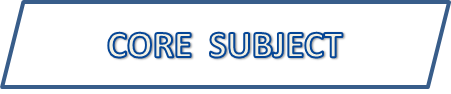 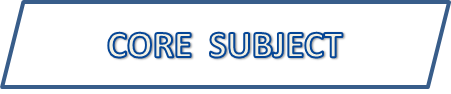 Local signs
Fang Marks  
Local Pain 
Local Bleeding  
Bruising 
Lymphangitis 
Lymph Node Enlargement 
Inflammation (Swelling, Redness, Heat) 
Blistering 
Local Infection, Abscess Formation  
Necrosis
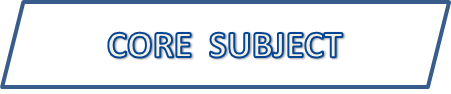 Diagnostic Features
Swelling, blistering or necrosis at the site of the bite and its extension
Hypotension / shock
Haemorrhage 
Laboratory evidence of coagulation defect
Neuroparalytic manifestations 
Arrhythmias / bradycardia / tachycardia
Myoglobinuria
Horizontal Integration with                    pathology
Investigations
Hb  
Platelet Count
Peripheral Smear  
Prothrombin Time (PT) 
Activated Partial Thromboplastin Time (APTT) 
Fibrin Degradation Products (FDP) 
D-Dimer 
Urine Examination For Proteinuria/RBC/Hemoglobinuria/ Myoglobinuria  
Biochemistry For Serum Creatinine/Urea/Potassium 
ECG/X-ray/CT/Ultrasound (The Use Of X-ray And Ultrasound Are Of Unproven Benefit, Apart From Identification Of Clot In Viperine Bite)
 Oxygen Saturation/Arterial Blood Gas (ABG) 
Enzyme-linked Immunosorbent Assay (ELISA) To Confirm Snake
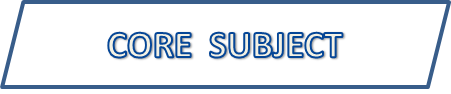 Complications of snake bite
Cardiac
T wave changes/ST depression/QT prolongation
Myocardial Infraction—due to vasospasm or coronary artery thrombosis
Cardiac Rhythm disturbance
AV block 
Pulmonary edema
Hypotension
CORE  SUBJECT
Neurological complications
Stroke 
Paralysis
Ptosis 
Ophthalmoplegia 
Respiratory Failure  
Convulsions 
Delayed sensory neuropathy
Locked in syndrome
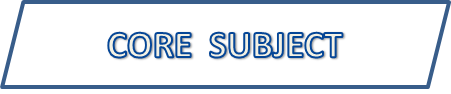 Renal complications
Acute renal failure 
Oliguria 
Haematuria  
Albuminuria
Prolonged bleeding time
Prolonged prothrombin time
Low hemoglobin and a high total bilirubin
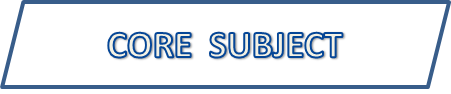 Local complications
Pain
Swelling  
Vision damage /corneal ulceration due to spray
Compartment syndrome
Necrosis 
Gangrene  
Infection 
Limb loss  
Chronic ulceration
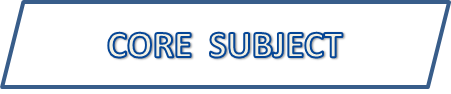 Snake Bite Treatment Protocol
First aid 
Pre hospital and hospital Emergency Management—ABC
Diagnosis Phase 
Treatment Phase
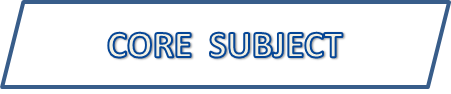 First Aid
Reassurance
Immobilization
Rush to hospital immediately
Avoid use of tourniquet
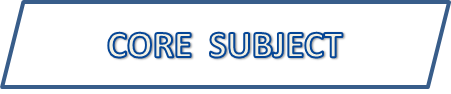 TourniquetsTourniquet Use Is Contraindicated
Risk of ischemia 
Loss of limb 
Increased Risk of Necrosis with 4/5 of the medically significant snakes of India. 
Increased risk of massive neurotoxic blockade when tourniquet is released. 
Risk of embolism if used in viper bites. 
Pro-coagulant enzymes will cause clotting in distal blood. 
In addition, the effect of the venom in causing vasodilatation presents the danger of massive hypotension and neuroparalysis when the tourniquet is released
They give patients a false sense of security, which encourages them to delay their journey to hospital.
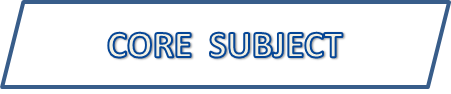 Pre Hospital Emergency Management
Immobilization 
Keep immobilised part below the heart level 
Manage air way /Breathing /Circulation 
CPR 
Immediately transfer the victim to nearest hospital
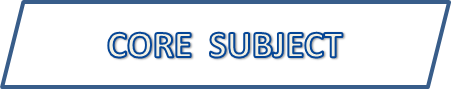 Hospital Emergency Management
Assess ABC
Assess state of level of consciousness 
CPR if required 
Oxygen 
Large bore IV Cannula
IV Fluids 
Specific Treatment after History and physical examination
Pain Management –Paracetamol/Tramadol 
Specific treatment as per complication 
Surgical intervention
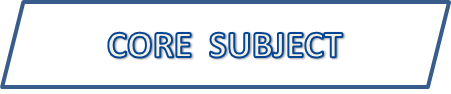 Indication for Anti snake venom
Evidence of systemic toxicity
Hemodynamic instability 
Respiratory instability 
Hypotension 
Neurological complications 
Clinically significant bleeding 
Abnormal coagulation studies 
Progressive soft tissue swelling 
Passage of dark brown urine 
Snake identified as venomous
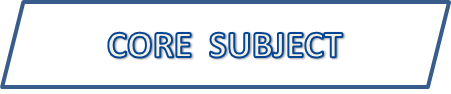 Supportive Treatment
Fresh frozen plasma 
Cryoprecipitate (fibrinogen, Factor VIII)
Fresh whole blood
Platelet concentrate
Broad spectrum antibiotics 
Prophylaxis against tetanus and gangrene 
Surgical debridement if required/Mechanical Ventilation/Dialysis
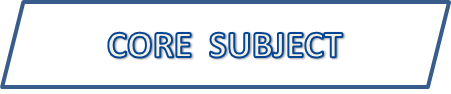 Signs of Recovery
Spontaneous systemic bleeding such as gum bleeding, bleeding from venipuncture sites etc. usually stops within 15 to 30 minutes. 
Blood coagulability is usually restored in 6 hours.  
Post-synaptic neurotoxic envenoming such as the Cobra may begin to improve as early as 30 minutes after ASV.
Pre-synaptic neurotoxic envenoming such as the krait usually takes a considerable time to improve. 
Active hemolysis and Rhabdomyolysis may cease within few hours and urine return to its normal colour. 
In patient with shock, blood pressure may increase after 30 minutes.
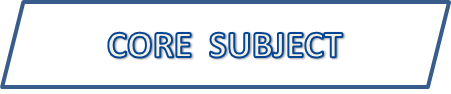 Post Discharge Planning
Instruct patient for hospital visit for 
Worsening of swelling even after elevation  
Abnormal bleeding(Gums,Malena etc) 
Information to be given regarding serum sickness
Bleeding precaution at least for 2 weeks 
Regular check up of blood indices
RESEARCH
REFERENCE
Gutiérrez, J. M. et al. Snakebite envenoming. Nat. Rev. Dis. Prim.3, 17063 (2017).
Bagcchi, S. Experts call for snakebite to be re-established as a neglected tropical disease. BMJ. 351, h5313 (2015).
Gostin LO, Sridhar D, Hougendobler D, et al. The normative authority of the World Health Organization. Public Health 2015; 129:854–63